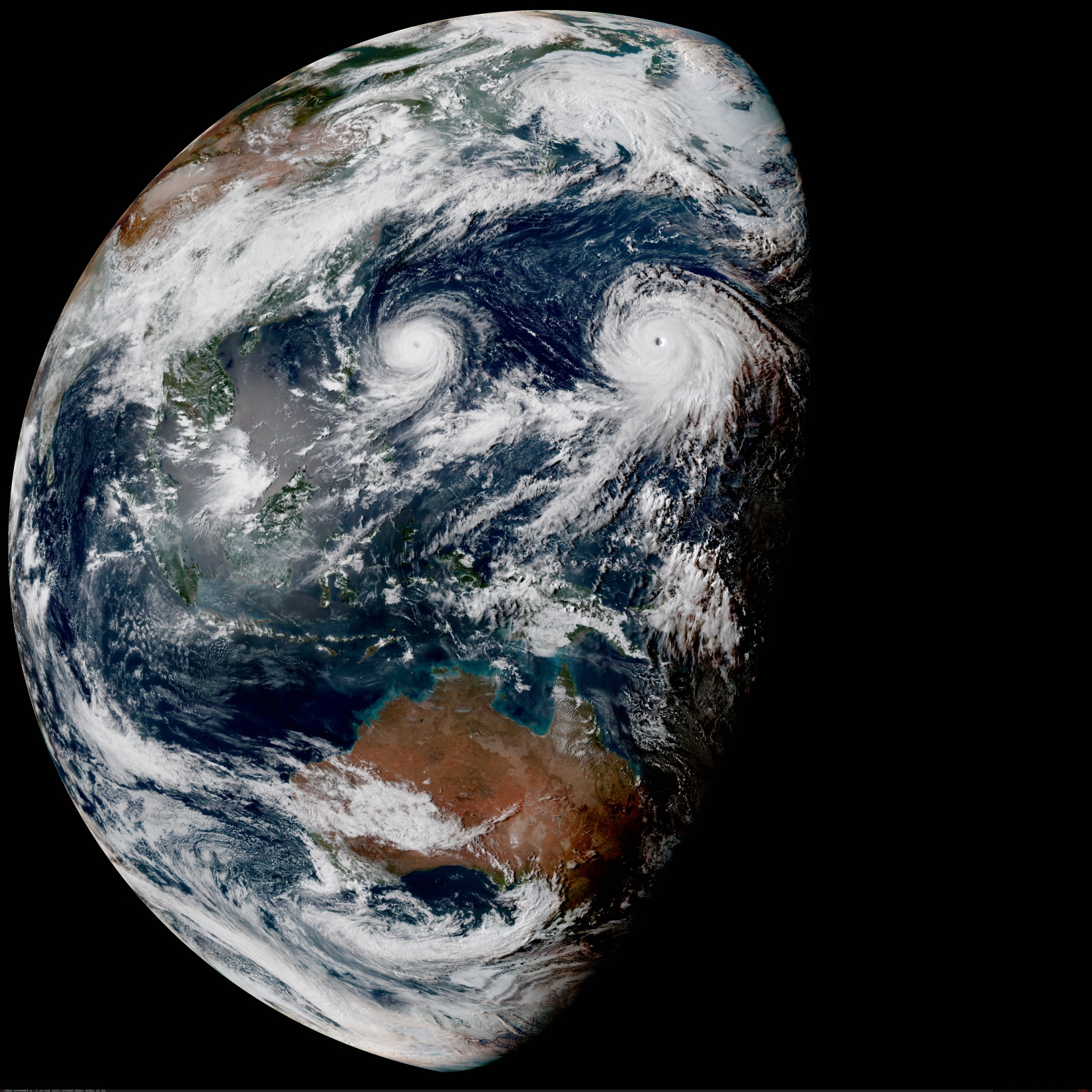 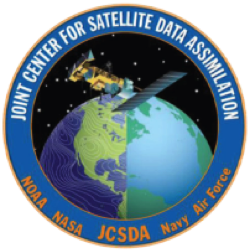 The Joint Effort for Data assimilation Integration (JEDI)
Data Assimilation Algorithms


Joint Center for Satellite Data Assimilation (JCSDA)

JEDI Academy - 21-25 June 2021
JEDI
Data Assimilation Reminders
Cycling Data Assimilation
NWP is a cycling process, repeated for every new forecast, typically:
Every 6 hours for global forecasts
More frequently for local forecasts
The period over which observations are used is the assimilation window, the repetitive process is the data assimilation cycling.

The cycling algorithm is coded in scripts and workflows (100s or 1000s of tasks per cycle).
The data assimilation itself is happening in one (a few) executable(s).

Cycling for JEDI is in development, the initial release (and this academy) only cover the data assimilation executables.
4D Assimilation Window
Observations
Analysis
Previous
forecast
Assimilation window
time
3D Assimilation Window
Observations
Analysis
Previous
forecast
Assimilation window
time
Not used any more in operational systems
3D-FGAT (First Guess at Appropriate Time)
Observations
Analysis
Previous
forecast
Assimilation window
time
OOPS Analysis and Design
Data assimilation aims at estimating the state of a system given all available information:
Previous forecast (background)
Observations
Possibly other constraints (theoretical information)

Example: variational data assimilation
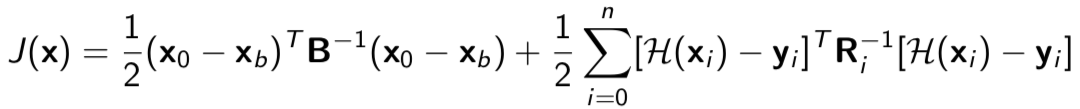 JEDI
JEDI
Data Assimilation in JEDI
Cost Function Design
Naive approach:
One object for each term of the cost function.
Compute each term (or gradient) and add them together.
Problem: The model is run several times (Jo, Jc, Jq)

Another naive approach:
Run the model once and store the full 4D state.
Compute each term (or gradient) and add them together.
Problem: The full 4D state is too big (for operational use).

A feasible approach:
Run the model once.
Compute each term (gradient) as the model is running.
Add all the terms together.
JEDI
Cost Function Implementation
One class for each term (more flexible).

Call a method on each object on the fly while the model is running:
Uses the PostProcessor structure.
Finalize each term and add the terms together at the end.
Saving the model linearization trajectory is also handled by a PostProcessor.

Each formulation derives from an abstract CostFunction base class:
Code duplication: it was decided to keep 3D-Var and 4D-Var for readability.

The terms can be re-used (or not), 4D-En-Var was added in a few hours:
OO is not magic and will not solve scientific questions by itself.
Scientific questions (localization) remain but scientific work can start.
Months of work would have been necessary in traditional systems.
JEDI
Post Processors
PostProcessors are called regularly during model integration  
The presence or not of post processing does not affect the forecast
PostProcessors isolate the model code from many other unrelated aspects (separation of concerns)

Examples:
Output of forecast fields
Generation of products for users
Computation of filtered state (for DFI)
Generation of trajectory for linearized models
Generation of simulated observations
Diagnostics
…
JEDI
4D-Var yaml
cost function:
  cost type: 4D-Var
  window begin: '{{window_begin}}’
  window length: PT6H
  geometry:
    $(GEOMETRY)
  model:
    $(MODEL)
  analysis variables: $(an_variables)
  background:
    $(BACKGROUND)
  background error:
    $(BACKGROUND_ERROR)
  observations:
    $(OBSERVATIONS)
variational:
  minimizer:
    algorithm: DRPCG
  iterations:
  - ninner: 30
    gradient norm reduction: 0.01
    geometry:
      $(GEOMETRY)
    linear model:
      $(LINEAR_MODEL)
output:
  $(AN_OUTPUT)
cost function:
  cost type: 3D-Var
  window begin: '{{window_begin}}’
  window length: PT6H
  geometry:
    $(GEOMETRY)
  analysis variables: $(an_variables)
  background:
    $(BACKGROUND)
  background error:
    $(BACKGROUND_ERROR)
  observations:
    $(OBSERVATIONS)
variational:
  minimizer:
    algorithm: DRPCG
  iterations:
  - ninner: 30
    gradient norm reduction: 0.01
    geometry:
      $(GEOMETRY)
output:
  $(AN_OUTPUT)
3D-Var
JEDI
3D-FGAT yaml
cost function:
  cost type: 4D-Var
  window begin: '{{window_begin}}’
  window length: PT6H
  geometry:
    $(GEOMETRY)
  model:
    $(MODEL)
  analysis variables: $(an_variables)
  background:
    $(BACKGROUND)
  background error:
    $(BACKGROUND_ERROR)
  observations:
    $(OBSERVATIONS)
variational:
  minimizer:
    algorithm: DRPCG
  iterations:
  - ninner: 30
    gradient norm reduction: 0.01
    geometry:
      $(GEOMETRY)
    linear model:
      name: identity
      variable change: Identity
      tstep: PT6H
cost function:
  cost type: 4D-Var
  window begin: '{{window_begin}}’
  window length: PT6H
  geometry:
    $(GEOMETRY)
  model:
    $(MODEL)
  analysis variables: $(an_variables)
  background:
    $(BACKGROUND)
  background error:
    $(BACKGROUND_ERROR)
  observations:
    $(OBSERVATIONS)
variational:
  minimizer:
    algorithm: DRPCG
  iterations:
  - ninner: 30
    gradient norm reduction: 0.01
    geometry:
      $(GEOMETRY)
    linear model:
      $(LINEAR_MODEL)
output:
  $(AN_OUTPUT)
JEDI
Editing yaml
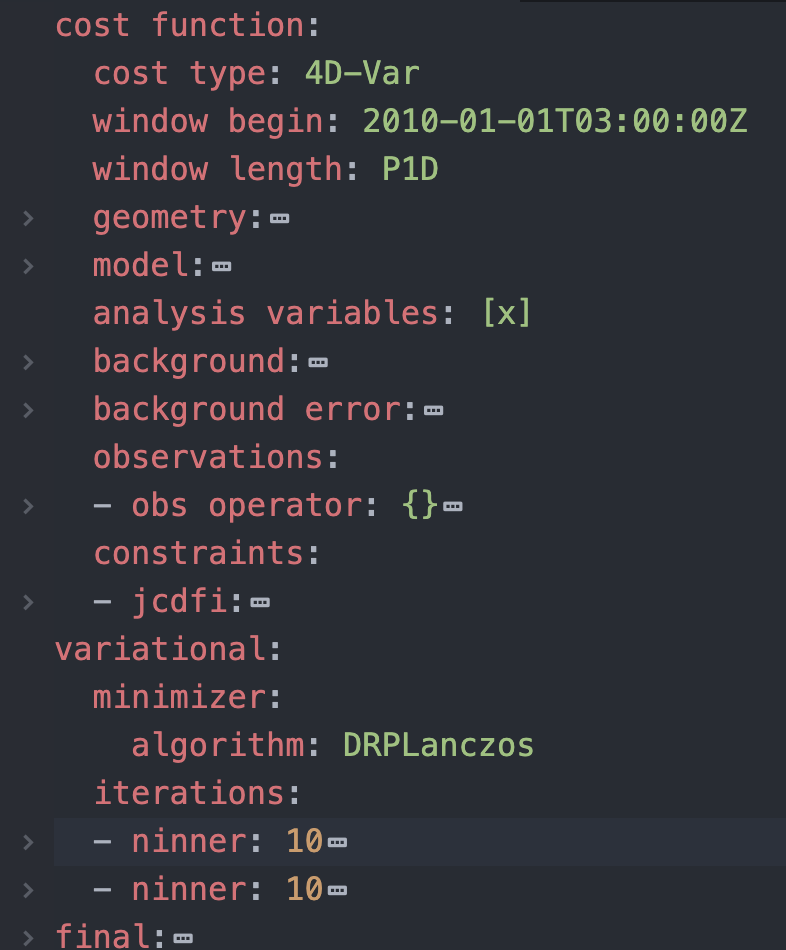 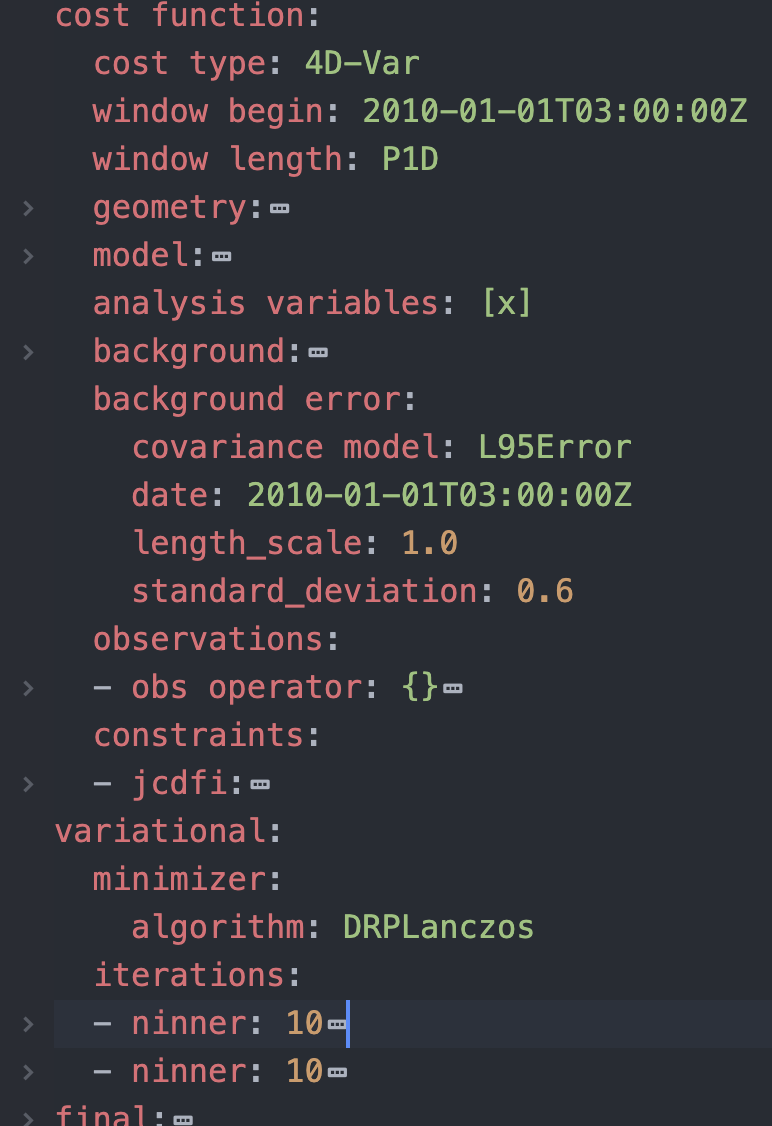 Some editor let you fold/unfold yaml sections (here atom)
JEDI
JEDI Applications
JEDI
JEDI: Applications
OOPS-JEDI Applications can be found in src/oops/runs, for example:
Variational.h
Forecast.h
HofX.h 

Applications are the normal mode of execution

Unit tests are specific applications that run tests for a given class
	The main program manages tests and adds test reporting
	This is hidden for most users and developers
JEDI
JEDI: Variational Application
Several cost functions are available:
4D-Var
3D-Var
4D-En-Var
Weak constraint 4D-Var

The last two are parallel in time.
Minimizers are available:
In primal (model) space
In dual (observation) space
In double-primal space (GSI, Derber-Rosati, no B-1)
As saddle point (weak constraint)

In each space, several algorithms:
PCG
Lanczos
GMRES
…
JEDI
JEDI: EnsembleApplication
src/oops/runs also contains EnsembleApplication.h for… ensemble applications!

The EnsembleApplication class is templated on an Application and runs an ensemble of that application. It provides a generic way of running an ensemble of Applications in the same executable.

It’s yaml file is very simple, for an ensemble of variational DA (EDA):




EDA is coded with 77 lines of C++ (including comments) and some yaml.

It also work for ensemble forecasts, ensembles of H(x)… The only constraint is that all members run the same application.
files:
  - "testinput/eda.3dvar.1.yaml”
  - "testinput/eda.3dvar.2.yaml”
  - "testinput/eda.3dvar.3.yaml”
  - "testinput/eda.3dvar.4.yaml"
JEDI
JEDI: Applications
Many more Applications can be found in src/oops/runs:

AddIncrement.h
ConvertState.h
DiffStates.h
Dirac.h
EnsRecenter.h
EnsVariance.h
ExternalDFI.h 


Many are still in development and not fully documented or supported, feel free to explore.
Forecast.h
GenEnsPertB.h
HofX.h
HofXNoModel.h
LocalEnsembleDA.h
RTPP.h
StaticBInit.h
Variational.h
JEDI
Working with JEDI Applications
All JEDI Applications are generic:
Given the appropriate yaml file and input data they work with any model

Debug and validate with simple toy models, apply to operational models
No recoding
Even in an operational center it will save time

The Lorenz 95 and QG models are provided with OOPS
(also a good place to understand interfaces)

Running the code in an interactive debugger can be a good way to learn
JEDI